Close-out - Introduction
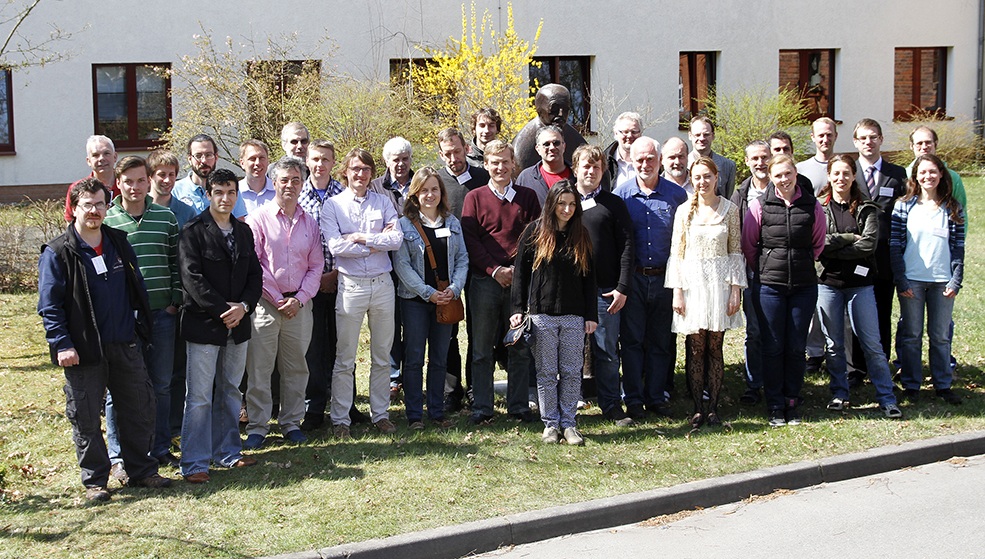 THANK YOU FOR SUPPORTING THE BCM ACTIVITIES!!!
Maria Hempel
Workshop on CMS Beam Conditions, Radiation Monitoring and Luminosity Systems
Zeuthen, 24.4.2013
BRM Highlights
CMS project BRIL with defined tasks
Beam abort functionality 
Radiation simulation
Beam timing
Luminosity monitoring
Beam background measurements
Updates of the BRM systems are planned for >LS1
BCM1F: new FE ASIC, more sensors, higher HV, backend setup
BCM1L: grounded issues needed, new services
BCM2: readout of tunnel card
BHM: new frontend, services, maybe HF electronics, other backend modules
BPTX: a stable BPTX system
LHC Plans
Highest priority is machine protection
New settings after LS1
25ns bunch spacing (maybe leveling)
Higher emittance
No non-colliding bunches	
More bunches 1380  2760
New LHC running modes/sequences (squeeze and ramp at the same time)
Different luminosity monitors are required
Bunch-by-bunch lumi
Combiantion of different lumi systems
Problems for >LS1
E-clouds
More UFOs
Beam losses for non-colliding bunches